ESCOLA NACIONAL DE SAÚDE PÚBICA UNIVERSIDADE FEDERAL DA PARAÍBA PROJETO QUALIFICAÇÃO DA GESTÃO ESTRATÉGICA E PARTICIPATIVA DO SUS 2015/2018
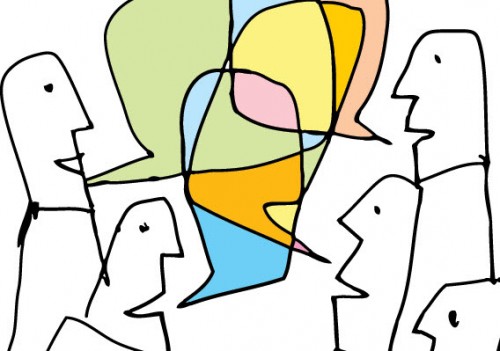 PESQISA COM GESTORES MUNICIPAIS 
CICLO DE GESTÃO 2013-2016
Brasília Fevereiro de 2016
ALBC Fevereiro 2017
1
PESQUISA COM GESTORES MUNICIPAIS CICLO DE GESTÃO 2013-2016
Os Objetivos: 
Construir um perfil do gestores municipal que chega ao final de mais um dos ciclos de gestão do SUS (13-16).
Analisar por meio da aplicação de um questionário eletrônico (Google docs) a posição e percepção dos gestores sobre a ações de Atenção Básica,  Média e Alta Complexidade(Redes), Gestão do Trabalho , Práticas de Gestão e Regionalização e a situação do Controle Social.
Verificar  a percepção sobre a importância e a expectativa sobre  a atuação e a influencia da CIB/CIR e CIT SES/COSEMS e MS na pratica do gestor municipal e na qualificação da articulação interfederativa.
Identificar a posição dos gestores sobre os requisitos necessários para a definição de um perfil adequado para os próximos gestores municipais
ALBC Fevereiro 2017
2
PESQUISA COM GESTORES MUNICIPAIS CICLO DE GESTÃO 2013-2016
O Instrumento de pesquisa foi organizado com base em quatro eixos conforme esquema abaixo : 
Perfil do Gestor, P
Percepção sobre processos e práticas de gestão, 
Posicionamento sobre as práticas no âmbito da relação interfederativa e 
Requisitos para o Perfil do novo Gestor, contendo 31 questões a serem preenchidas por meio de um questionário via web, que os secretários receberam via email.: https://docs.google.com/a/conasems.org.br/forms/d/e/1FAIpQLSe0C1v5QhaIWFYWDYj3r7JwGVbelaGxbFlRSwTM1Ixa5azWTg/viewform
ALBC Fevereiro 2017
3
PESQUISA COM GESTORES MUNICIPAIS CICLO DE GESTÃO 2013-2016
https://docs.google.com/forms/d/1zN2M9C5vl3EGg3Pksv9cqlgdkIug9cpm2jUh8zrbm0U/viewanalytics
ALBC Fevereiro 2017
4
PESQUISA COM GESTORES MUNICIPAIS CICLO DE GESTÃO 2013-2016
Requisitos para o Perfil dos Novos Gestores e Qual a mensagem a ser dada para as novas gestões
ALBC Fevereiro 2017
5
PESQUISA COM GESTORES MUNICIPAIS CICLO DE GESTÃO 2013-2016
O número de gestores respondentes foi 766, que representa 13,7% dos municípios brasileiros.
Destes 105 (14%) eram da região Norte; 323(42%) da região Nordeste; 41(6%) da região Centro-Oeste; 137(18%) da região Sudeste e 138 ( 18%) da região Sul.
Cabe destacar que o Estado com o menor número de respondentes, foi o Rio de Janeiro com 4 e o com maior foi a Paraíba com 102 , porém Sergipe destaca-se pelo percentual de respondentes em relação aos municípios do Estado, com 64 respondentes o que equivale a 85% dos municípios.
ALBC Fevereiro 2017
6
PESQUISA COM GESTORES MUNICIPAIS 
CICLO DE GESTÃO 2013-2016
Perfil do(s)s Gestore(a)s
Quanto ao porte populacional dos municípios dos respondentes, 87,3% tem até 50 mil habitantes
ALBC Fevereiro 2017
7
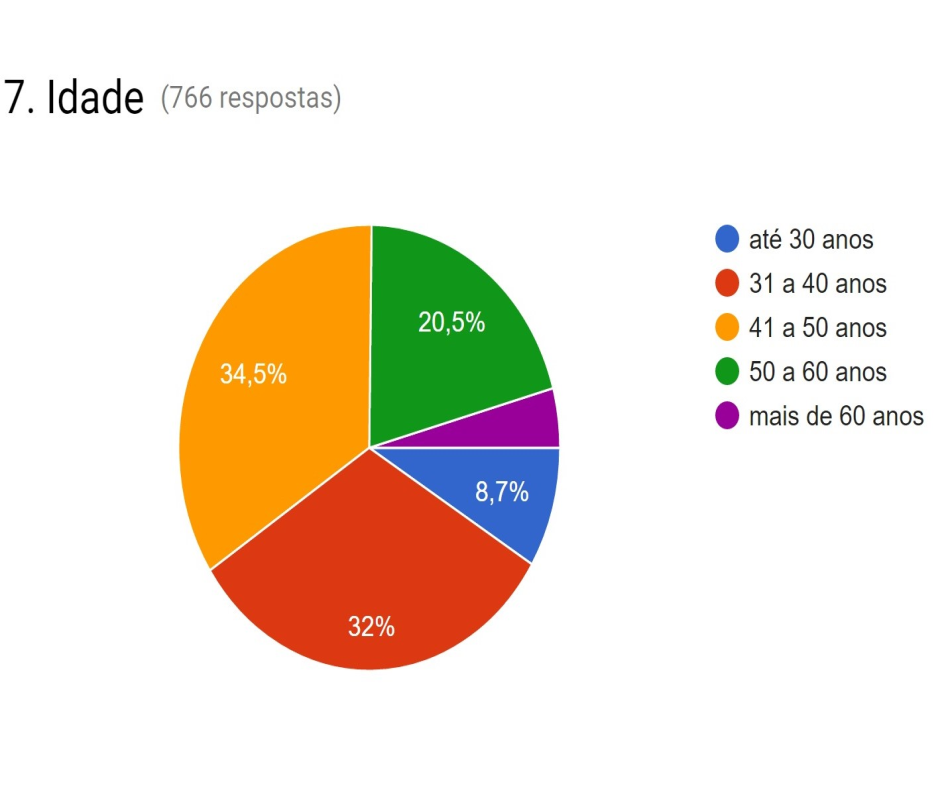 Perfil do(s)s Gestore(a)s
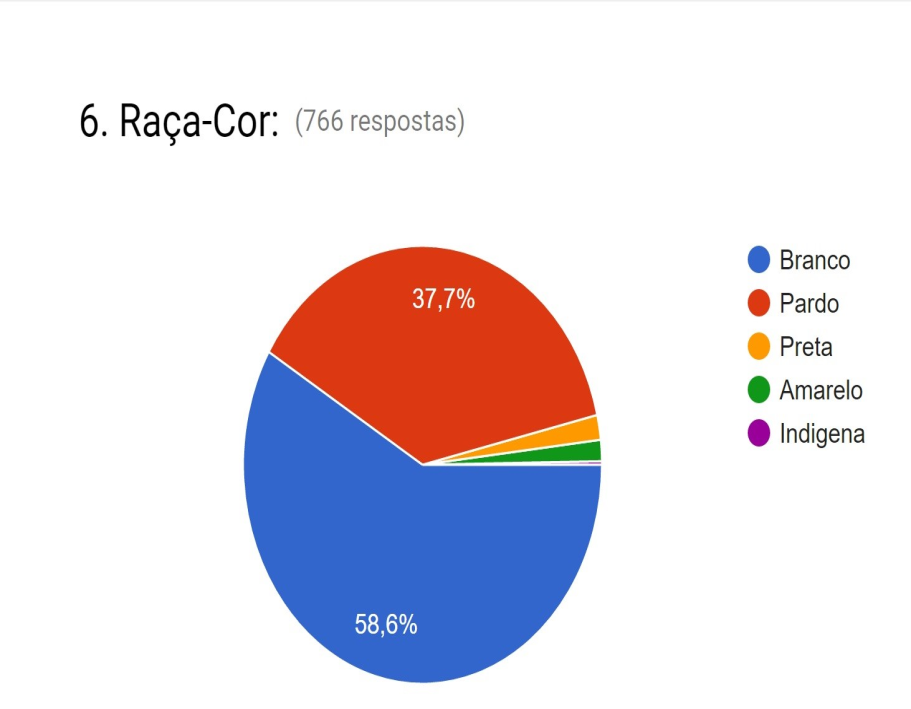 Com relação ao sexo, 60,1% são mulheres, o o quesito raça-cor aponta que 58,6% são bancos. Quanto a idade 66,5% têm entre 31 e 50 anos
ALBC Fevereiro 2017
8
PESQUISA COM GESTORES MUNICIPAIS 
CICLO DE GESTÃO 2013-2016
No que tange a profissão/ocupação dos gestores identificamos 764 respostas que classificamos em três grupo: 
Grupo I : Saúde com 394 respondentes (52%); Grupo II: Administração com 290 respondentes(38%) ;e o 
Grupo III : Humanas com 80 respondentes (10%). 
Cabe enfatizar que em cada um dos grupo destacam-se respectivamente as seguintes profissões/ocupações, Enfermeiro(a) Administrador(a), e Professor(a).
ALBC Fevereiro 2017
9
PESQUISA COM GESTORES MUNICIPAIS CICLO DE GESTÃO 2013-2016
Com relação ao nível de escolaridade 45,3% tem pós-graduação e se somados aos itens com mestrado ou doutorado esse número sobe para 51,6%.
ALBC Fevereiro 2017
10
PESQUISA COM GESTORES MUNICIPAIS CICLO DE GESTÃO 2013-2016
Da Experiência na Gestão
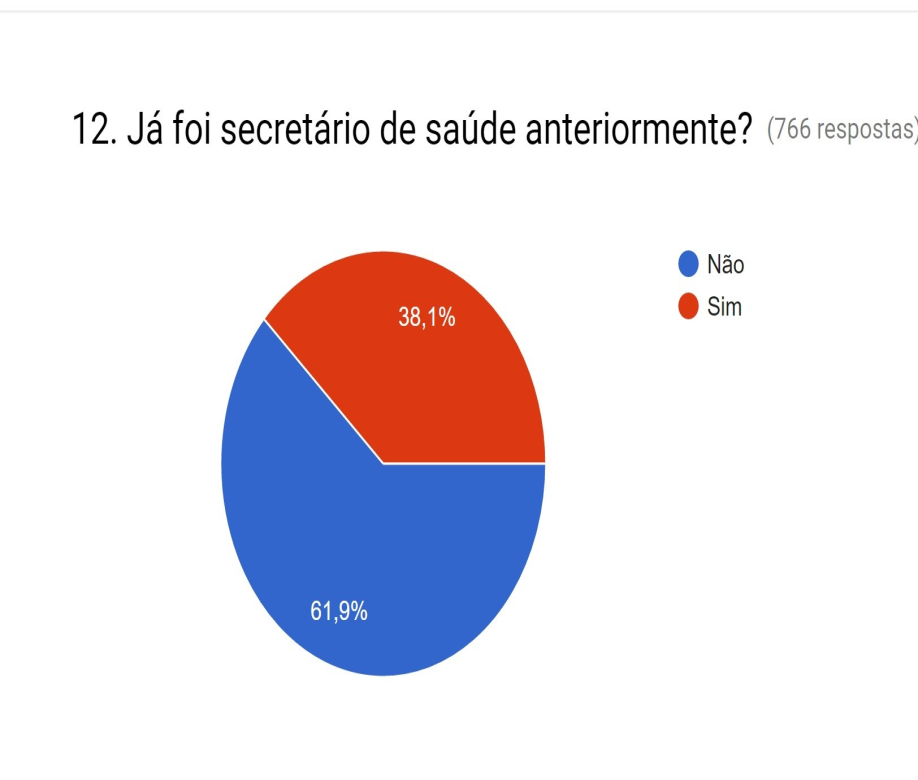 O tempo de permanência na gestão, revela que 53,3% dos gestores respondentes está há mais de três anos. Do universo dos respondentes, 61,9% nunca haviam ocupado cargo de gestor anteriormente.
ALBC Fevereiro 2017
11
PESQUISA COM GESTORES MUNICIPAIS CICLO DE GESTÃO 2013-2016
Com relação à participação em órgãos colegiados 93% participaram de órgão colegiados, com destaque para a CMS ( 79,8%), CIR (72,2%) e (51,8%) do Cosems. Cabe destacar que apenas 5,4% afirmaram participar de todos os colegiados.
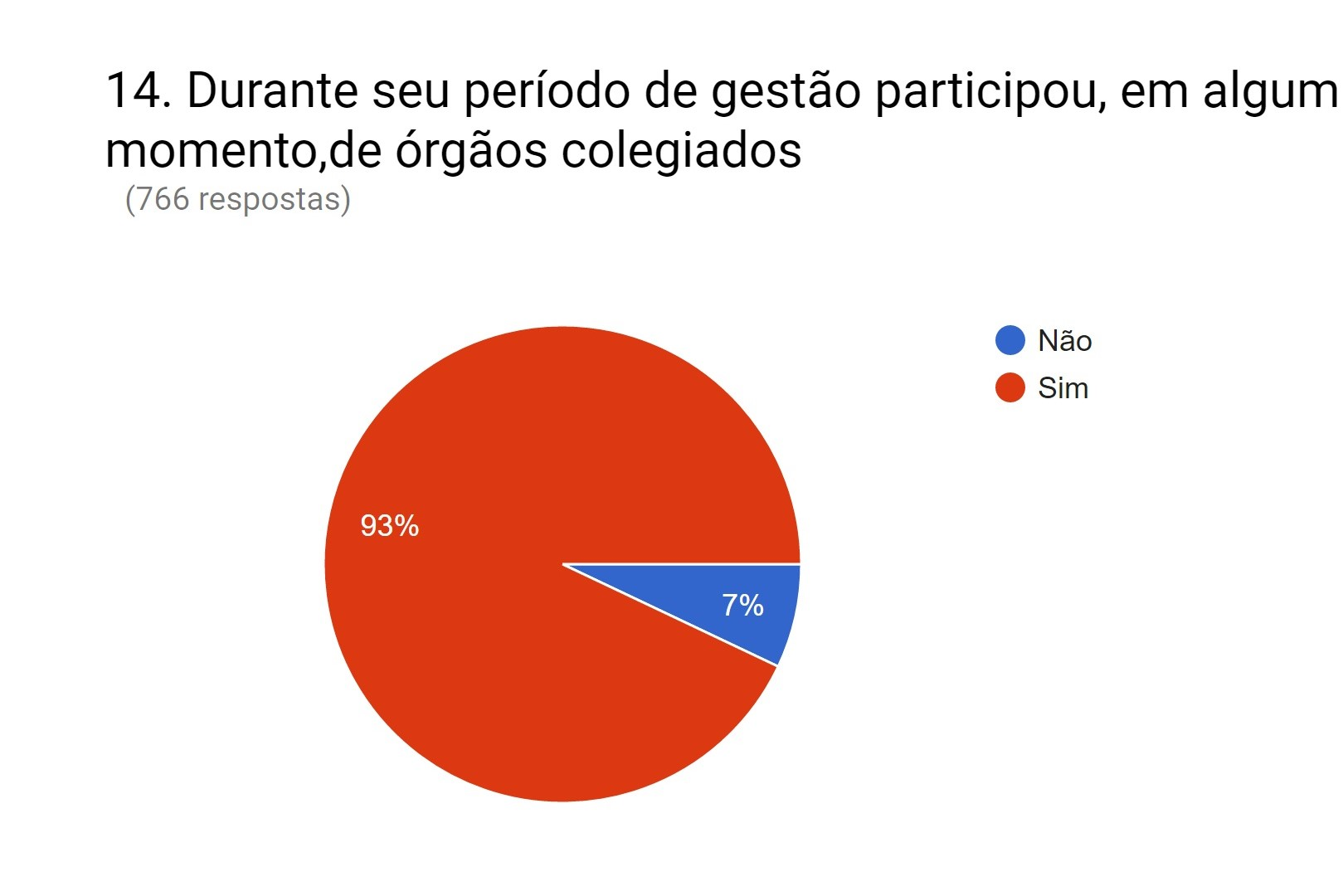 12
ALBC Fevereiro 2017
PESQUISA COM GESTORES MUNICIPAIS CICLO DE GESTÃO 2013-2016
Dos que participaram com representação, 32,4% avaliam a mesma como frequente e sistemática, tendo em vista a dinâmica de organização da CIR; 15,8% como regular de acordo com os ajustes da minha agenda ao calendário das reuniões, 3,8% irregular ou insatisfatória e apenas 0,5% inadequado tendo em vista as exigências do Prefeito para as agendas locais.
A posição dos respondentes quanto a participação em órgãos colegiado, com ênfase na CIR, monstra que 47,5% participaram, mas não como representantes do Cosems.
ALBC Fevereiro 2017
13
PESQUISA COM GESTORES MUNICIPAIS CICLO DE GESTÃO 2013-2016
Dos que participaram com representação, 18,7% avaliam a mesma como frequente e sistemática, tendo em vista a dinâmica de organização da CIB; 15,1% como regular de acordo com os ajustes da minha agenda ao calendário das reuniões, 3,7% irregular ou insatisfatória e apenas 0,9% inadequado tendo em vista as exigências do Prefeito para as agendas locais.
No que tange a participação na CIB, 61,6% participaram, mas não como representantes do Cosems.
ALBC Fevereiro 2017
14
PESQUISA COM GESTORES MUNICIPAIS CICLO DE GESTÃO 2013-2016
Da Percepção quanto a temas estratégicos

Com relação à percepção dos respondentes quanto às práticas e processos de gestão; numa questão com cinco gradientes, com extremos entre muito fácil a muito difícil e cinco eixo vinculados a :
Atenção Básica, 
Acesso a Atenção Especializada, 
Planejamento e Saúde, 
Fortalecimento da Gestão e Regionalização, 
Controle Social e 
Gestão do Trabalho e Educação em Saúde,
ALBC Fevereiro 2017
15
PESQUISA COM GESTORES MUNICIPAIS CICLO DE GESTÃO 2013-2016
Atenção Básica:	
Quanto a melhoria da infraestrutura das unidades de saúde classificaram desafio  como médio, 54,4%, 

Com relação a fixação de médicos a maioria 48,3% apontou como difícil ou muito difícil,  34,2% como de grau médio e 17,1% como fácil ou muito fácil.

No que tange a implementação dos sistemas de informação a maioria dos respondentes 44% apontou  como um desafio de grau médio, 38,1 difícil ou muito difícil e 17,5% fácil ou muito fácil.
ALBC Fevereiro 2017
16
PESQUISA COM GESTORES MUNICIPAIS CICLO DE GESTÃO 2013-2016
Atenção Básica:
Com relação a garantida de insumos e medicamentos 48% apontaram como um desafio de grau médio, 34,7 difícil ou muito difícil e 15,9% fácil ou muito fácil.

Com relação a efetivação da contrapartida do Estado 73,9% classificaram como difícil ou muito difícil, 22% apontaram um grau médio para o desafio e 3,6% um grau fácil ou muito fácil. 

A qualificação do processo de trabalho das equipes de saúde foi classificado por 53,4% como de grau médio, 25,6% classificaram como difícil ou muito difícil e 19,7% como fácil ou muito fácil.
ALBC Fevereiro 2017
17
PESQUISA COM GESTORES MUNICIPAIS CICLO DE GESTÃO 2013-2016
Atenção Básica:
No que tange a questão inerente a mais apoio técnico e financeiro por parte do Ministério da Saúde para a Atenção Básica, 58,7% classificaram como difícil ou muito difícil, 36% apontaram um grau médio para o desafio e 4,8% um grau fácil ou muito fácil.
Relativo a adoção regular das práticas de planejamento e programação, 54,4% classificaram o desafio como de grau  médio, 22,4% apontaram como fácil ou muito fácil e 20% como difícil ou muito difícil.
Com relação a organização do acesso a serviços de atenção básica, resolutivos e de qualidade, 53,7% classificaram um desafio de grau médio, 25,2% apontaram como de grau difícil ou muito difícil e 21% como fácil ou muito fácil.
Referente ao aprimoramento do processo de integração entre as ações de vigilância e atenção básica, 48,7% classificaram o desafio como de grau  médio, 28,3% apontaram como fácil ou muito fácil e 19,9% como difícil ou muito difícil.
ALBC Fevereiro 2017
18
PESQUISA COM GESTORES MUNICIPAIS CICLO DE GESTÃO 2013-2016
DESAFIOS :
Atenção Básica:
60% Grau médio :
40% Grau Difícil ou Muito Difícil :
ALBC Fevereiro 2017
19
PESQUISA COM GESTORES MUNICIPAIS CICLO DE GESTÃO 2013-2016
Acesso a Atenção Especializada
Quanto a organização dos serviços de forma regionalizada, 60,6% classificaram como difícil ou muito difícil, 33,3% como de grau médio e 5,8% como fácil ou muito fácil. 

No que diz respeito a garantia de consultas, exames e internações em quantidade e qualidade 76,7% classificaram o desafio como difícil ou muito difícil, 19%, como de grau médio e 3,4% como fácil ou muito fácil.
Referente ao processo de implantação dos processos de programação (PPI, Programação Geral das ações e Serviços de Saúde ( PGASS ) ,  65,8% classificaram como difícil ou muito difícil, 28,9% como de grau médio e 4,9% como fácil ou muito fácil.
Com relação ao fortalecimento da Rede de Atenção para a garantia da integralidade,  59.4% classificaram o desafio como difícil ou muito difícil, 34.9%, como de grau médio e 5,3% como fácil ou muito fácil.
Com relação ao fortalecimento da Atenção Básica como ordenadora do cuidado 52,7% classificou o desafio como médio, 30.3%, como difícil ou muito difícil e 16,6% como  fácil ou muito fácil.
ALBC Fevereiro 2017
20
PESQUISA COM GESTORES MUNICIPAIS CICLO DE GESTÃO 2013-2016
No que tange a garantia de mais recursos financeiros de forma global por parte do Ministério da Saúde, 78.3% classificaram como difícil ou muito difícil, 18,7 % como de grau médio e 2,7% como fácil.
Com referência ao maior apoio técnico e financeiro por parte da SES, 70,7% classificaram o desafio como difícil ou muito difícil, 23,9%, como de grau médio e 4,9% como fácil ou muito fácil.
Referente a agenda da Atenção Especializada de forma solidária e cooperativa nas discussões da CIR,  43,5% classificaram o desafio como de grau médio, 30,5% como difícil ou muito difícil e 17,7% como fácil ou muito fácil.
Quanto a Implantação de dispositivos e processos de Regulação e Controle ( Central de Regulação, Tele Saúde, Protocolos, entre outros) 52,7% classificaram como de grau médio, 30,3% como difícil ou muito difícl, e 16,6% como fácil ou muito fácil.
No que diz respeito a qualificação das equipes gestoras municipais para prática do planejamento em saúde , 56,5% classificou como um desafio médio; 24,6% difícil ou muito difícil e 18,6% como fácil ou muito facil
ALBC Fevereiro 2017
21
PESQUISA COM GESTORES MUNICIPAIS CICLO DE GESTÃO 2013-2016
Atenção Especializda :
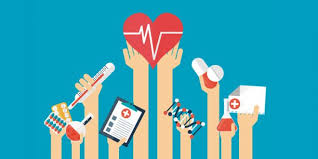 40% Grau médio :
DESAFIOS :
60% Grau Difícil ou Muito Difícil :
ALBC Fevereiro 2017
22
PESQUISA COM GESTORES MUNICIPAIS CICLO DE GESTÃO 2013-2016
Processo do Planejamento em Saúde
No tocante a qualificação das equipes gestoras municipais para prática do planejamento em saúde, 56,5% classificaram como de grau médio, 24,6% como difícil ou muito difícl, e 18,6% como fácil ou muito fácil. 

Referente a Implantação de sistemas de informação para a tomada de decisão 50,4% classificarm o desafio como de grau médio, 32,4% como difícil ou muito difícil e 16,9% como fácil ou muito fácil.
Com relação ao uso do SARGSUS com vistas ao desenvolvimento e construção do plano de saúde, 44,8% classificaram como de grau médio, 36,3% como fácil ou muito fácil e 15,8% difícil ou muito difícil.
No que se refere ao uso dos indicadores de saúde para o aprimoramento do processo de planejamento local, 47,3 % classificou o desafio como de grau médio, 36,6% como fácil ou muito fácil  e 12,8% como difícil ou muito difícil.
No que diz respeito a implementação do processo permanente de planejamento participativo e integrado, de base local e ascendente, orientado por problemas e necessidades em saúde, 52,6% classificaram como de grau médio, 28,7% como difícil ou muito difícil e 17.3% fácil ou muito fácil
ALBC Fevereiro 2017
23
PESQUISA COM GESTORES MUNICIPAIS CICLO DE GESTÃO 2013-2016
Processo do Planejamento em Saúde
No que se refere a maior participação do MS no apoio ao uso de instrumentos e metodologia vinculada a qualificação do planejamento em saúde gestão, 47,3% como difícil ou muito difícil, 44,6 % classificaram o desafio como de grau médio e 7,4% como fácil ou muito fácil.
Referente ao fortalecimento das equipes regionais para apoio ao processo de planejamento local/regional, 48% classificaram como de grau médio, 37,2% como difícil ou muito difícl e 14,4% fácil ou muito fácil.
No que se refere maior apoio da SES no desenvolvimento de instrumentos e metodologia para a qualificação do planejamento em saúde, 44,1% como de grau médio, 43,8% difícil ou muito difícil e 11,7% como fácil ou muito fácil.
.
No que diz respeito ao fortalecimento de agendas regionais (CIR) para a pratica do planejamento regional, 45,4% classificaram como de grau médio, 27,1% fácil ou muito fácil e 26,0%  como difícil ou muito difícl
Para a questão do acompanhamento do desempenho da gestão por meio da análise integrada do Plano Municipal, Programação em Saúde e Relatório de Gestão, 48,2% como como de grau médio, 27,9 % como fácil ou muito fácil e 21,8% como difícil ou muito difícil.
ALBC Fevereiro 2017
24
PESQUISA COM GESTORES MUNICIPAIS CICLO DE GESTÃO 2013-2016
Processo de Planejamento:
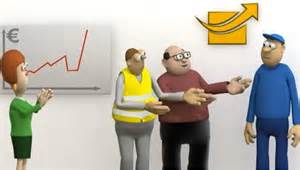 90% Grau médio :
Maior apoio da SES no desenvolvimento de instrumentos e metodologia para a qualificação do planejamento em saúde, 44,1% como de grau médio, 43,8% difícil ou muito difícil e 11,7% como fácil ou muito fácil
DESAFIOS :
10% Grau Difícil ou Muito Difícil :
ALBC Fevereiro 2017
25
Fortalecimento da Gestão e Regionalização
No que diz respeito ao fortalecimento das CIR como instâncias de planejamento e pactuação no âmbito regional, 51,7% classificou como de grau médio, 26,3% fácil ou muito fácil e 21,5%  como difícil ou muito difícil. 
Para a questão inerente ao  fortalecimento das ações de monitoramento, avaliação e auditória, 53,4% como como de grau médio, 33,4% como difícil ou muito difícil e  12,8%.como fácil ou muito fácil.
Com referência a implementação de ações voltadas para as práticas de educação e gestão do trabalho favorecendo o provimento e a fixação de trabalhadores da saúde, no âmbito municipal, 50 % classificou como de grau médio, 34,6% como difícil ou muito difícil e 15% fácil ou muito fácil. 
No que se refere a manutenção dos Sistema de Informação de Base Nacional ( CNES,SINAN,SIM,SINASC,SIA,E-SUS-AB,SI-PNI, dentre outros), atualizados segundo normas do Ministério, 47,4% classificou como fácil ou muito fácil; 39,8% como de grau médio e 12,4%.como difícil ou muito difícil.
Para o que diz respeito ao fortalecimento da regionalização como estratégia de qualificação da descentralização e melhoria do acesso, 55,2% classificaram como de grau médio, 28,2% como difícil ou muito difícil e  15,1%  como fácil ou muito fácil
ALBC Fevereiro 2017
26
Fortalecimento da Gestão e Regionalização
Para a questão inerente a  ampliação dos recursos financeiros tendo como base as diferenças regionais, 65,6% classificou como difícil ou muito difícil,  28,1% de grau médio e 5,9 %.como fácil ou muito fácil.
Para a questão referente ao aprimoramento e integração das práticas interfederativas na CIB e CIT, objetivando a construção de uma agenda de pactuação regional, 50,5% classificou como de grau médio, 38,9% como difícil ou muito difícil e  9,2%  como fácil ou muito fácil.
No que diz respeito a um maior apoio técnico e financeiro do MS para a construção das práticas de gestão do SUS, 62 % classificou como difícil ou muito difícil,  31,5% como de grau médio e 6,2 %.como fácil ou muito fácil.
No que tange a questão referente Implementação dos processos de pactuação regional por meio da implementação do COAP, 60,5% classificou como difícil ou muito difícil, 33,6% como de grau medio e 5,3%  como fácil ou muito fácil..
Com relação a promoção da estruturação da assistência farmacêutica e a garantia do acesso da população aos medicamentos cuja dispensação esteja sob sua responsabilidade, promovendo uso racional, 42,3% classificou como de grau médio, 41,8 como difícil ou muito difícil 15,5%.como fácil ou muito fácil.
ALBC Fevereiro 2017
27
PESQUISA COM GESTORES MUNICIPAIS CICLO DE GESTÃO 2013-2016
Fortalecimento da Gestão e Regionalização
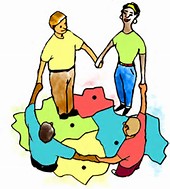 60% Grau médio :
DESAFIOS :
30% Grau Difícil ou Muito Difícil :
Manutenção dos Sistema de Informação de Base Nacional ( CNES,SINAN,SIM,SINASC,SIA,E-SUS-AB,SI-PNI, dentre outros), atualizados segundo normas do Ministério, 47,4% classificou como fácil ou muito fácil
ALBC Fevereiro 2017
28
PESQUISA COM GESTORES MUNICIPAIS CICLO DE GESTÃO 2013-2016
Fortalecimento do Controle Social.
Com referência a questão inerente ao apoiar o processo de mobilização social e institucional em defesa do SUS, 51,8% classificou como de grau médio,  26,6% como fácil ou muito fácil e 21,2% como difícil ou muito difícil. 
Com relação ao  provimento das condições materiais, técnicas e administrativas necessárias ao funcionamento do Conselho Municipal de Saúde, 45% classificou como de grau médio, 39,2% como fácil ou muito fácil e 15,4%.como, difícil ou muito difícil.
Para a questão referente ao estímulo ao processo de discussão de temas inerentes ao controle social no espaço regional, 50,9% classificou como de grau médio,  28,2% como fácil ou muito fácil e 17,8% como difícil ou muito difícil. 
Com relação ao  condição de apoiar o processo de formação dos conselheiros de saúde, 40,7% classificou como de grau médio, 37,7% como fácil ou muito fácil e 21,3%.como, difícil ou muito difícil.
Com relação a questão referente ao apoio dos processos de educação popular em saúde, com vistas ao fortalecimento da participação social do SUS, 52% classificou como de grau médio, 24,7% como difícil ou muito difícil e 23% como fácil ou muito fácil
ALBC Fevereiro 2017
29
PESQUISA COM GESTORES MUNICIPAIS CICLO DE GESTÃO 2013-2016
Fortalecimento do Controle Social.
Para a questão referente a implementação de estratégias de escuta tendo como base as práticas de ouvidoria, com vistas ao fortalecimento da gestão estratégica do SUS, 48,2% classificou como de grau médio, 31,3% como difícil ou muito difícil e 20,1% como fácil ou muito fácil.
Para a questão referente ao apoio ao fortalecimento dos movimentos sociais, aproximando-os das discussões inerentes a gestão e das instâncias de controle social da saúde, 52,7% como de grau médio, 23,9% classificou como fácil ou muito fácil e 22,9% como difícil ou muito difícil.
Na questão referente a promoção de ações de informação e conhecimento acerca do SUS, junto à população em geral 49,9 % classificou como de grau médio, 27,6% como fácil ou muito fácil e 22,% como difícil ou muito difícil.
Na questão referente a mais apoio do MS na implantação das políticas de equidade e capacitação de conselheiros, 46,8 % classificou como difícil ou muito difícil, 44% como de grau médio e 8,8% como fácil ou muito fácil .
Com relação a mais apoio da SES na implantação das políticas de equidade e capacitação de conselheiros são, 47,5 % classificou como difícil ou muito difícil, 43,3 de grau médio e 8,7% como fácil ou muito fácil.
ALBC Fevereiro 2017
30
PESQUISA COM GESTORES MUNICIPAIS CICLO DE GESTÃO 2013-2016
Fortalecimento da Gestão e Regionalização
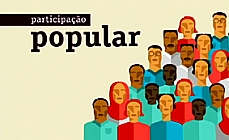 90% Grau médio :
DESAFIOS :
10% Grau Difícil ou Muito Difícil :
ALBC Fevereiro 2017
31
PESQUISA COM GESTORES MUNICIPAIS CICLO DE GESTÃO 2013-2016
Fortalecimento da Gestão do Trabalho e Educação na Saúde
Quanto a questão referente a implementação e pactuação de diretrizes para políticas de educação e gestão do trabalho que favoreçam o provimento e a fixação de trabalhadores de saúde, no âmbito municipal, 50,5 % como de grau médio, 36,4% classificou como difícil ou muito difícil e  12,7% como fácil ou muito fácil . 
Com relação ao estabelecimento de espaços de negociação permanente entre trabalhadores e gestores objetivando a melhoria da oferta de serviços e a valorização dos trabalhadores, 50,5% % classificou como de grau médio, 34,7% como difícil ou muito difícil e 14,4% como fácil ou muito fácil.
A questão referente a elaboração, implementação e/ou reformulação de Planos de Cargos e Salários no âmbito da gestão local, aponta que  60 % classificou como difícil ou muito difícil, 32%  como de grau medio e 8% como fácil ou muito fácil . 
Com relação a adoção de vínculos de trabalho que garantam os direitos sociais e previdenciários dos trabalhadores, conforme legislação vigente, 42,8% classificou como de grau médio, 35,1% como difícil ou muito difícil e 21,7% como fácil ou muito fácil.
No que tange a promoção e desenvolvimento de políticas de gestão do trabalho, considerando os princípios da humanização, da participação e da democratização das relações de trabalho, 50,7 % classificou como de grau médio, 28,4% como difícil ou muito difícil, e 20,7% como fácil ou muito fácil
ALBC Fevereiro 2017
32
PESQUISA COM GESTORES MUNICIPAIS CICLO DE GESTÃO 2013-2016
Fortalecimento da Gestão do Trabalho e Educação na Saúde
Quanto a parceria com a SES para desenvolver estudos que apontem estratégias de financiamento tripartite visando a fixação de profissionais de saúde, 57,3% classificou como difícil ou muito difícil,  36,3% como de grau médio e 6% como fácil ou muito fácil. 
Quanto a questão inerente a um maior apoio do Ministério da Saúde no sentido de garantir a formação, qualificação e fixação dos profissionais de saúde, 52,2 % classificou como difícil ou muito difícil, 39,4% como de grau médio e 8% como fácil ou muito fácil
Com relação a implementação das ações voltadas para as práticas de educação e gestão do trabalho favorecendo o provimento e a fixação de trabalhadores da saúde, no âmbito municipal, 51,6% classificou como de grau médio, 37,5% como difícil ou muito difícil, e 10,6% como fácil ou muito fácil. 
Para a questão inerente a promoção de cooperação com o estado, com os municípios da região e com o MS, visando a organização de processos conjuntos de educação permanente em saúde, 45,7 % classificou como difícil ou muito difícil, 45% como de grau médio e 9,4 como fácil.
Com relação a questão referente ao ato de promover a aproximação dos movimentos de educação popular em saúde na formação dos profissionais de saúde, em consonância com as necessidades sociais em saúde, 48,4% classificou aram como de grau médio, 40,6% como difícil ou muito difícil, e 10,6% como fácil ou muito fácil.
ALBC Fevereiro 2017
33
PESQUISA COM GESTORES MUNICIPAIS CICLO DE GESTÃO 2013-2016
Fortalecimento da Gestão do Trabalho e Educação na Saúde
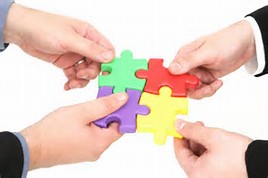 60% Grau médio :
DESAFIOS :
40% Grau Difícil ou Muito Difícil :
ALBC Fevereiro 2017
34
PESQUISA COM GESTORES MUNICIPAIS CICLO DE GESTÃO 2013-2016
Processos e práticas da Relação Interfederativa:
Este bloco abrangeu questões inerente a avaliação dos gestores com relação ao funcionamento dos Colegiados Intergestores.
Apenas 8% afirmou ser um espaço de participação e pactuação avançada sem necessidade de aprimoramento;
Comissão Intergestores Regional
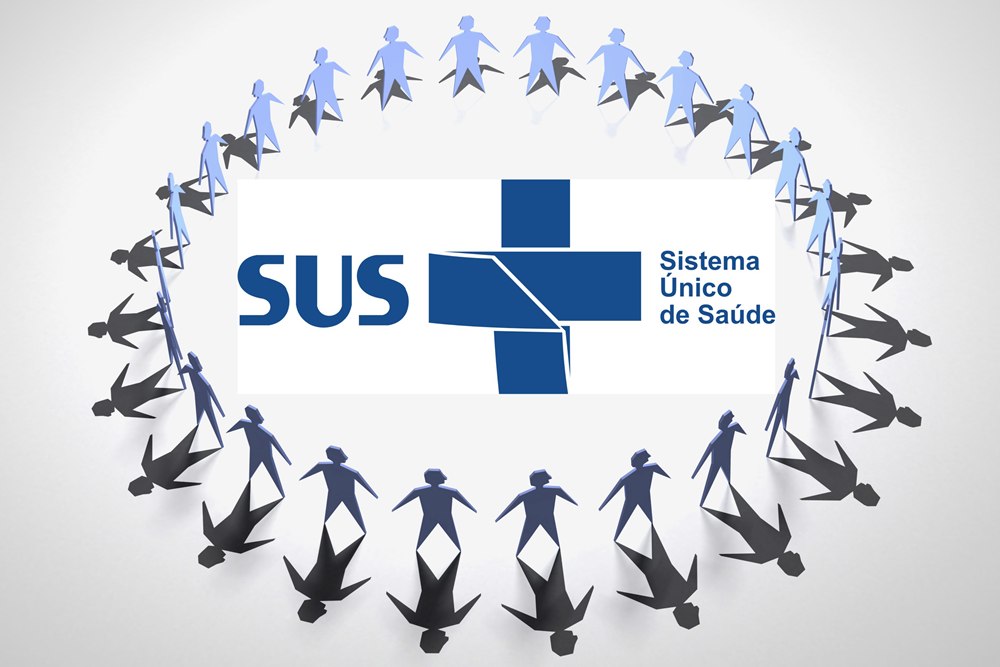 47,9% afirmou ser um espaço de participação e pactuação com necessidade de poucas mudanças;
43,5 constitui-se num espaço de pactação e participação incipiente ou muito frágil necessitando algumas ou muitas mudanças;
0,7% dos respondentes não identificam a real importância da CIR.
35
ALBC Fevereiro 2017
PESQUISA COM GESTORES MUNICIPAIS CICLO DE GESTÃO 2013-2016
Processos e práticas da Relação Interfederativa:
Este bloco abrangeu questões inerente a avaliação dos gestores com relação ao funcionamento dos Colegiados Intergestores.
8,4% afirmou ser um espaço de participação e pactuação avançada sem necessidade de aprimoramento;
Comissão Inetrgestores Bipartite
54,8% afirmou ser um espaço de participação e pactuação com necessidade de poucas mudanças;
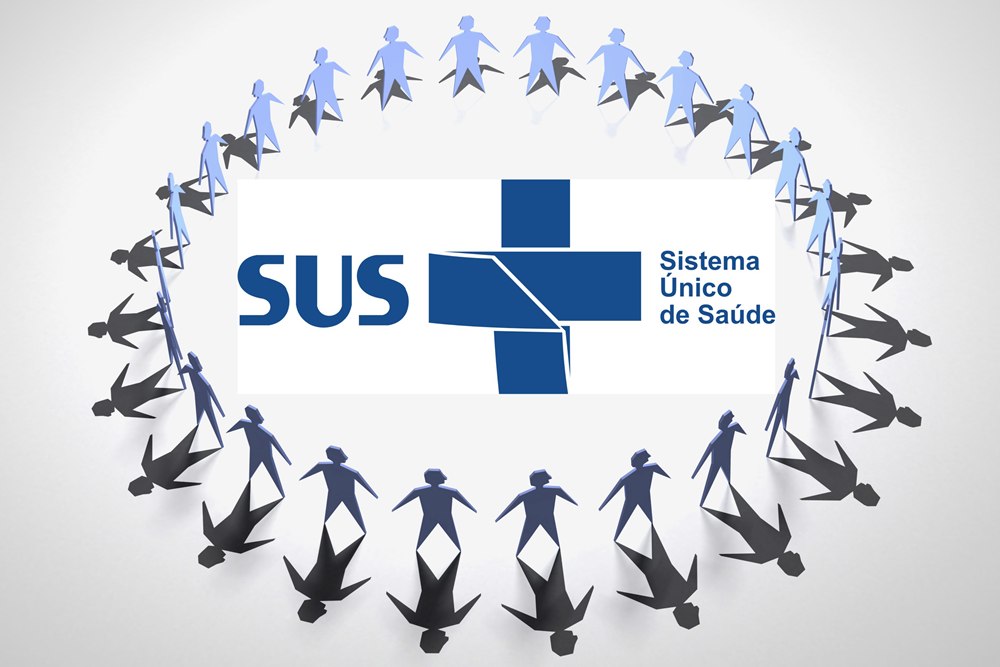 35% constitui-se num espaço de pactação e participação incipiente ou muito frágil necessitando algumas ou muitas mudanças ;
1,8% dos respondentes não identificam a real importância da CIB..
36
ALBC Fevereiro 2017
PESQUISA COM GESTORES MUNICIPAIS CICLO DE GESTÃO 2013-2016
Processos e práticas da Relação Interfederativa:
Este bloco abrangeu questões inerente a avaliação dos gestores com relação ao funcionamento dos Colegiados Intergestores.
9,7% afirmou ser um espaço de participação e pactuação avançada sem necessidade de aprimoramento
Comissão Inetrgestores Tripartite,
50,1% afirmou ser um espaço de participação e pactuação com necessidade de poucas mudanças;
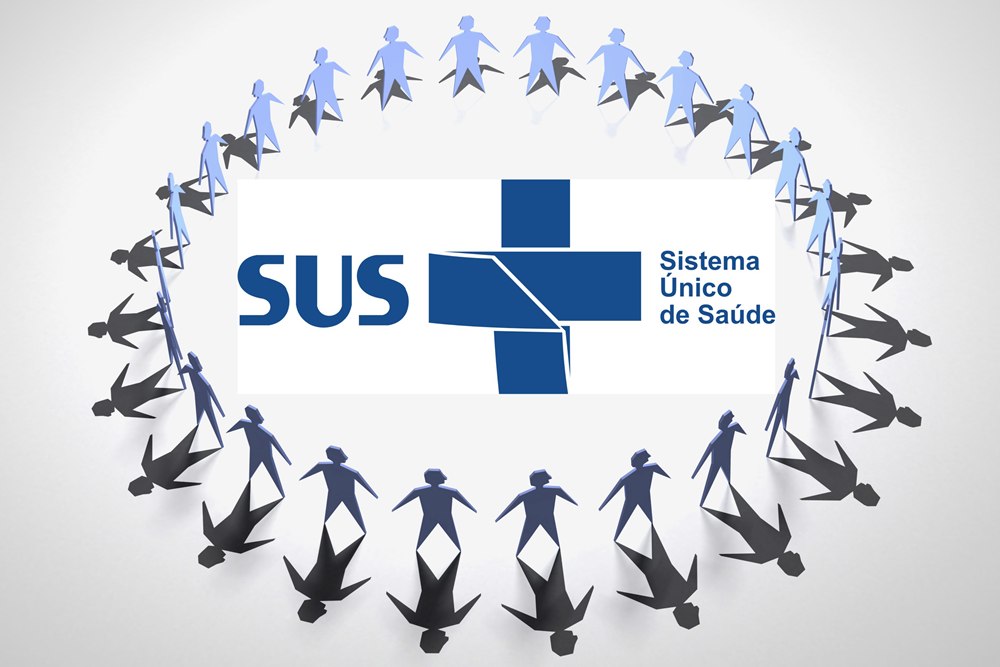 30 % constitui-se num espaço de pactação e participação incipiente ou muito frágil necessitando algumas ou muitas mudanças
9,8% dos respondentes não identificam a real importância da CIT...
ALBC Fevereiro 2017
37
PESQUISA COM GESTORES MUNICIPAIS CICLO DE GESTÃO 2013-2016
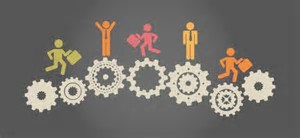 Posição dos gestores no tocante ao destaque de até 5 medidas que a Secretaria de Estado deveria adotar para aprimorar suas ações
1462 expressões
Eixos de intervenção::
Apoiar Tecnicamente os Municípios; 
Garantir Financiamento; 
Fortalecer a Regionalização e Governança; 
Ampliar o acesso a serviços de saúde e Qualificar o processo de planejamento e gestão
Analise
Analise
840 Termos e Palavras
ALBC Fevereiro 2017
38
Quadro I: Eixos temáticos e expressões que identificam a posição dos gestores municipais, quanto as medidas a serem adotadas pelos Gestores Estaduais para o período 2017-2020
ALBC Fevereiro 2017
39
PESQUISA COM GESTORES MUNICIPAIS CICLO DE GESTÃO 2013-2016
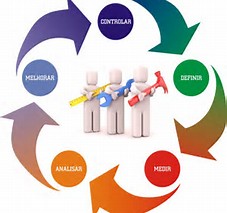 Posição dos gestores posição dos gestores quanto as medidas a serem adotadas pelo COSEMS
1267 expressões
Eixos de intervenção:

Apoio e acompanhamento técnico e 

Governança e práticas de Gestão
Analise
Analise
775 Termos e Palavras
ALBC Fevereiro 2017
40
Quadro II: Eixos temáticos e expressões que identificam a posição dos gestores municipais, quanto as medidas a serem adotadas pelos COSEMS  para o período 2017-2020.
ALBC Fevereiro 2017
41
PESQUISA COM GESTORES MUNICIPAIS CICLO DE GESTÃO 2013-2016
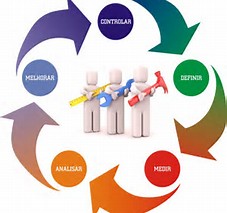 Posição dos gestores quanto as medidas a serem adotadas pelo Ministério da Saúde
1484 expressões
Eixos de intervenção:

Garantia de Financiamento; 

Fortalecimento da Governança e Regionalização; 

Aprimoramento das práticas de planejamento e gestão.
Analise
Analise
946 Termos e Palavras
ALBC Fevereiro 2017
42
Quadro III: Eixos temáticos e expressões que identificam a posição dos gestores municipais, quanto as medidas a serem adotadas pelo Gestor Federal para o período 2017-2020
ALBC Fevereiro 2017
43
PESQUISA COM GESTORES MUNICIPAIS CICLO DE GESTÃO 2013-2016
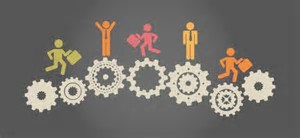 Quais os principais requisitos para a definição do perfil dos novos gestores municipais.
763 expressões
Técnico-Profissional
Atitude - Personalidade
Análise
Análise
217 Palavras
239 Palavras
456 Palavras
48%
52%
ALBC Fevereiro 2017
44
30: Na sua opinião , quais os principais requisitos para a definição do perfil dos novos gestores municipais.
Técnico-Profissional
ALBC Fevereiro 2017
45
30: Na sua opinião , quais os principais requisitos para a definição do perfil dos novos gestores municipais.
Atitude - Personalidade
ALBC Fevereiro 2017
46
Atitude – 
Personalidade
Técnico-Profissional
Principais requisitos para a definição do perfil dos novos gestores municipais
ALBC Fevereiro 2017
47
Atitude – 
Personalidade
Técnico-Profissional
Principais requisitos para a definição do perfil dos novos gestores municipais
ALBC Fevereiro 2017
48
Desenho da Pesquisa - Censo
FEVEREIRO
JULHO
CENSO GESTORES 2017-2020
Aplicar com todos os gestores que assumindo a gestão para o ciclo 2017-2020
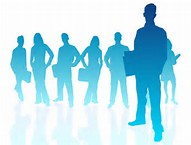 Questões vinculada a construção do Perfil
Proposta do Questionário
Online
ENSP
Criar um banco de informações com o perfil dos Gestores
CONASEMS
UFPB
Identificar as necessidades dos gestores para subsidiar a construção de estratégias de apoio.
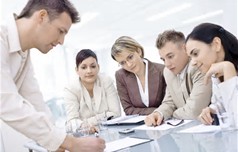 Questões vinculada a percepção com relação a temas estratégicos com ênfase nas relações interfederativas e na regionalização
PESQUISA GESTORES 2017-2020
ALBC Fevereiro 2017
49
Construção do Perfil dos Gestores
Identificação da percepção e dos desafios
Proposta em construção
ALBC Fevereiro 2017
50